Minecraft Education
4-1 Monthly Build Challenge
“Character Study”
Integrating ADST
SKILLS
Technologies
DESIGN
Skills are developed through practice, effort, and action.
The choice of technology and tools depends on the task.
Designs can be improved with prototyping and testing.
~”The Applied Design, Skills, and Technologies curriculum builds on students’ natural curiosity, inventiveness, and desire to create and work in practical ways.”~
Goal and Rationale from BC ADST Curriculum
Minecraft EDU is a virtual land where users can create their own worlds and experiences using building blocks.  
Using Minecraft EDU allows students to explore numerous educational concepts and curricular competencies in a game-based learning environment.   
It requires the student to DESIGN, practice SKILLS and use TECHNOLOGY complete a task.  
By using Minecraft EDU to teach curricular concepts, the ADST competencies are naturally being developed.
SD72 Minecraft Education Edition
Access Minecraft Education Edition from the Apps list on the Student Devices (tap the Windows key –> type in Mine -> select Minecraft.
Sign In using SD72 Microsoft login credentials.  Students will have to use FULL account name:  firstname.lastname@stu.sd72.bc.ca   & password.
Saved Worlds are access from “My Worlds”.
New Worlds are access from “Library -> Biomes & Worlds”
TASK
Listen to “Alice in Wonderland” story.  Make connection between story and specific elements represented in story.
Complete Monthly Build Challenge – “Character study”.
Explore completed structure.
Create one of own.
Take pictures OF three elements created in own structure.  Label in book & quill feature.
Complete self reflection sheet
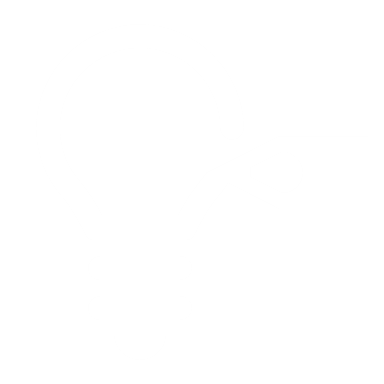 Student Reflection
preparation
For TEACHER preparation, it is recommended to watch the Minecraft Education Tutorials on the following topics:
4. Camera & Portfolio Tutorial – Specifically Book & Quill section (start at 5:02 min)
Access to Alice in Wonderland book.
Print Student Reflection Sheet.  See link on slide #4
Student SD72 Microsoft login information
Headphones for the students watching the tutorials.
Monthly Build Challenge – “Character Study”
Play -> View Library -> Monthly Build Challenges -> Character Study
Lesson Summary
Practice using the “Camera” feature in Minecraft.
Learn to use the “Book & Quill” feature in Minecraft.
Use the build feature in Minecraft to learn how to represent literary elements in a creative way.
Lesson #4-1
Curricular competencies
ELA
Use writing and design processes to plan, develop, and create texts for a variety of purposes and audiences.
Transform ideas and information to create original texts.
Use personal experience and knowledge to connect to text and deepen understanding of self, community, and world.
Respond to text in personal and creative ways.
Students will
Share out completed elements with partner/class. 
Compare additional literary elements created by students.
Compare LIKE literary elements created by students.

Provide time to complete reflection sheet.
Listen to story of Alice in Wonderland.
Explore the literary elements created in the left-hand structure in Minecraft.
Select elements from Alice in Wonderland and recreate in the empty house.
Take a picture of THREE of the elements.
Insert and label each element in book & quill.
SHARE
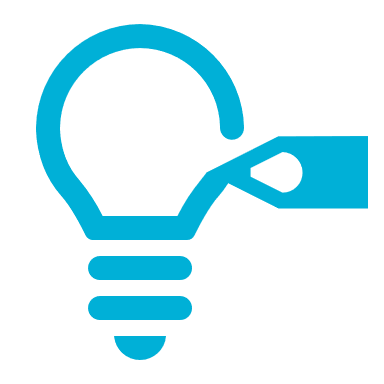 Student Reflection
TIPS
If there is not enough space INSIDE the structure, allow the student to build the elements OUTSIDE the structure.
To write in book, select the book on the Hot Bar and RiGHT-CLiCK mouse.
To “Edit” in the book, click on the “Pencil” icon.  A tool bar will be displayed on the bottom of the book.
Video – Tutorial
BooK & QUILL
Play-> View Library -> How to Play -> Start Here -> 4.  Camera & Portfolio
Book and Quill (Start at 5:02)
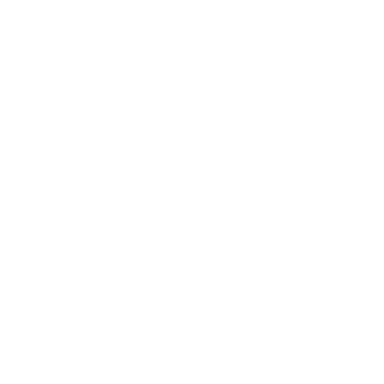 10
MINECRAFT KEYBOARD & MOUSE CONTROLS
Resources